Цифровая образовательная среда 2023(фотоотчет)
Муниципальное общеобразовательное учреждение
Марковская основная общеобразовательная школа
Ростовский МР
Ярославская область
МОУ Марковская ООШРостовский район Ярославская область
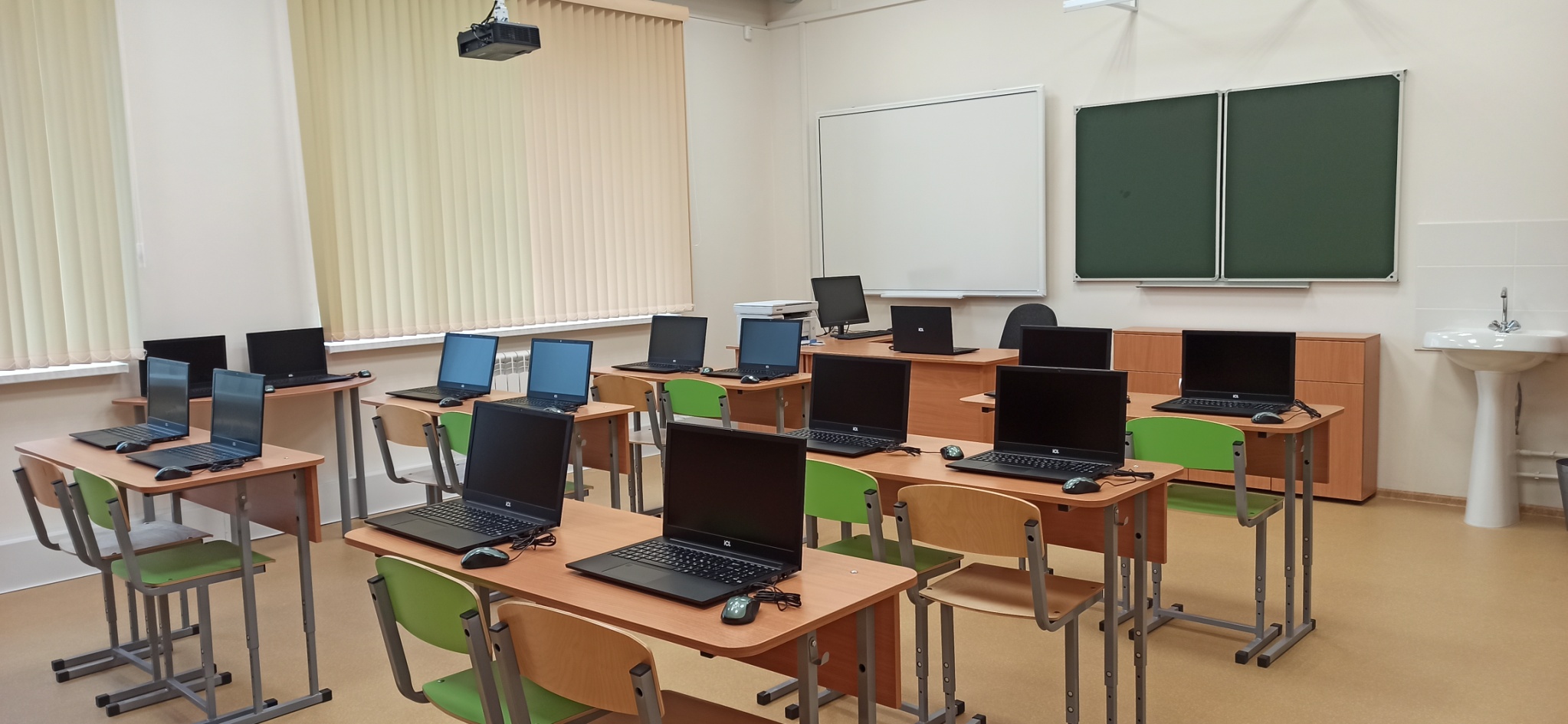 МОУ Марковская ООШРостовский район Ярославская область
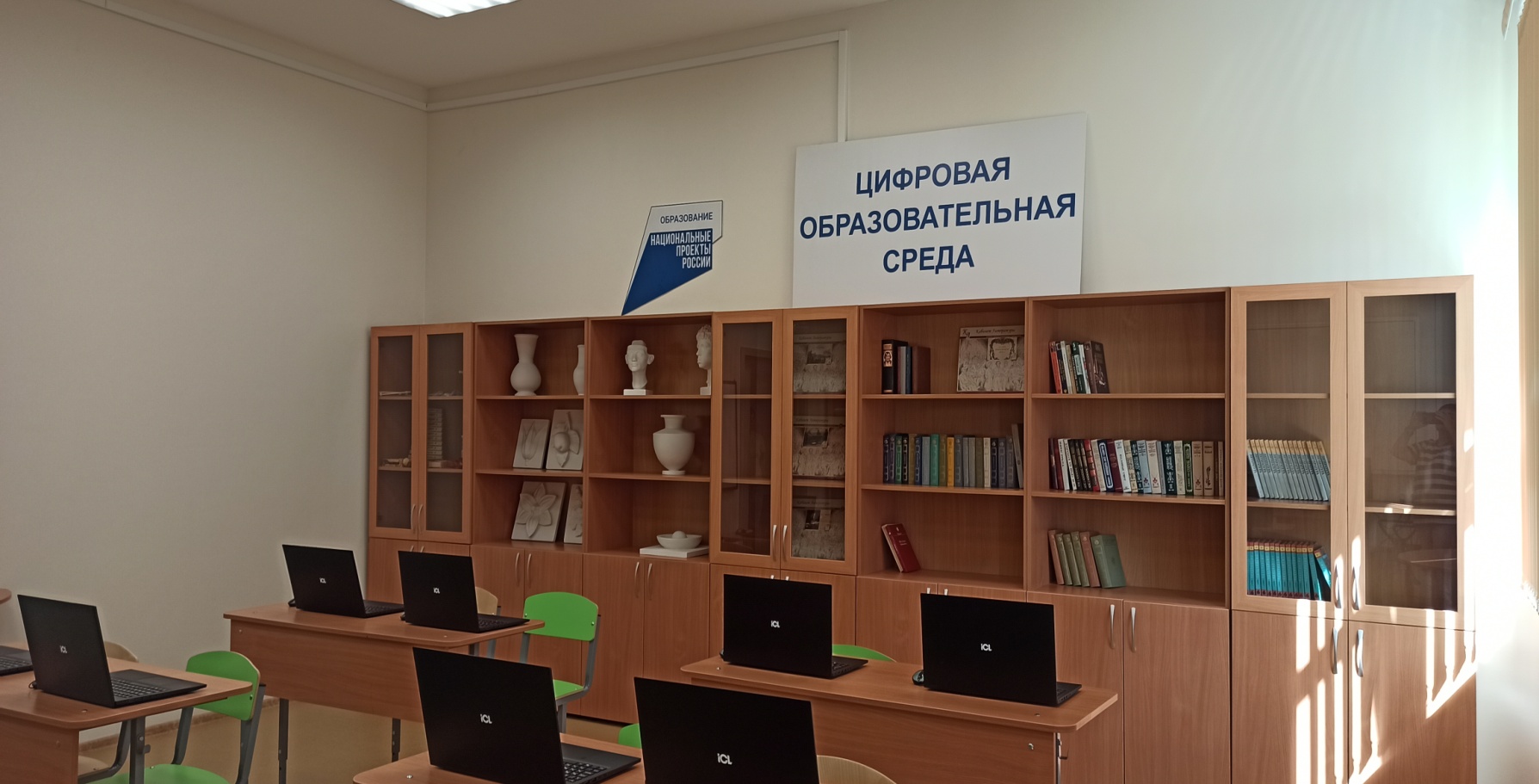 МОУ Марковская ООШРостовский район Ярославская область
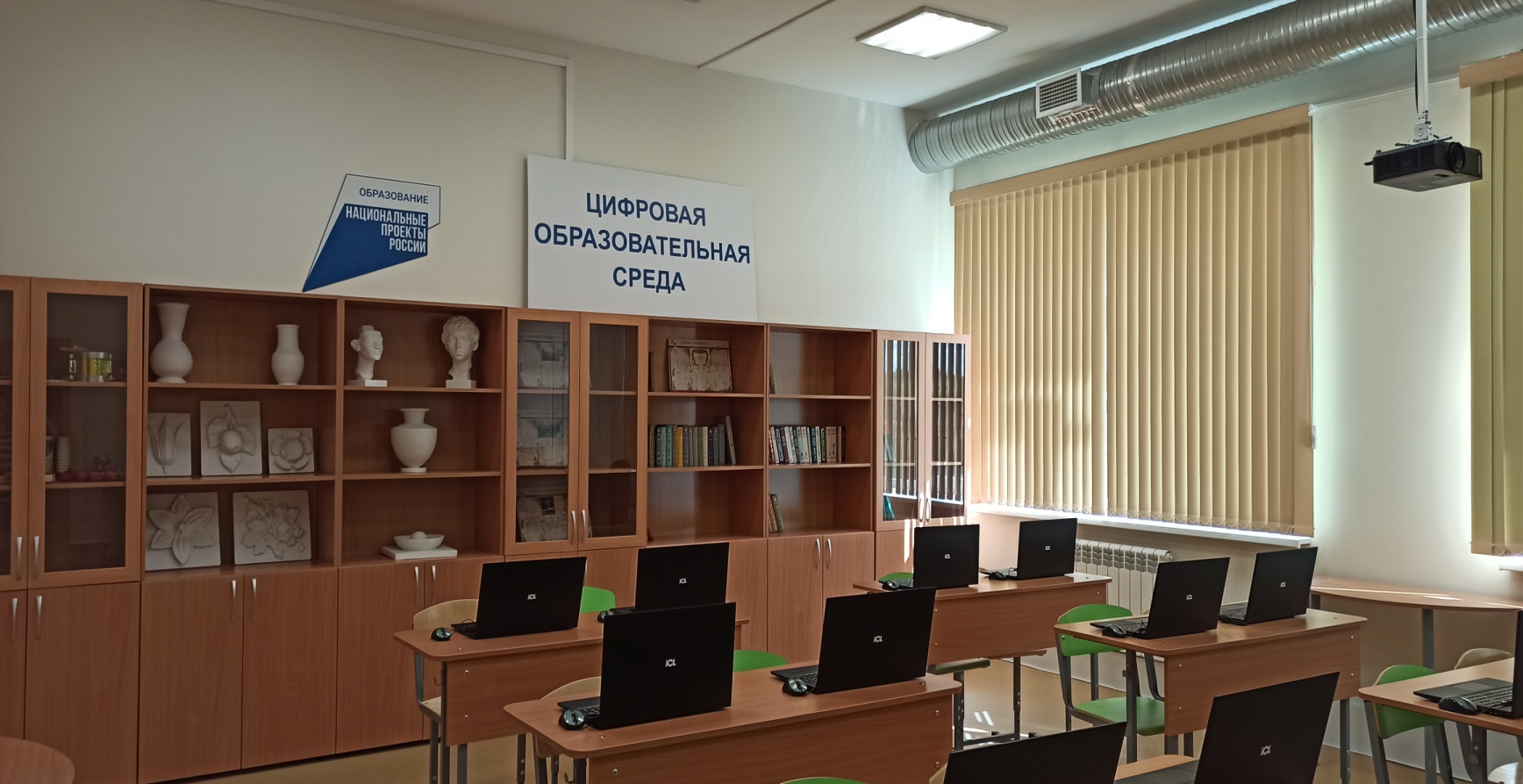 МОУ Марковская ООШРостовский район Ярославская область
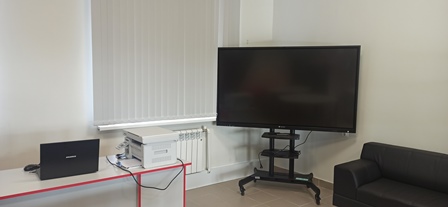 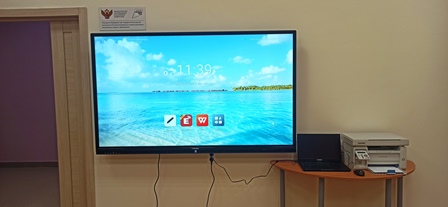 МОУ Марковская ООШРостовский район Ярославская область
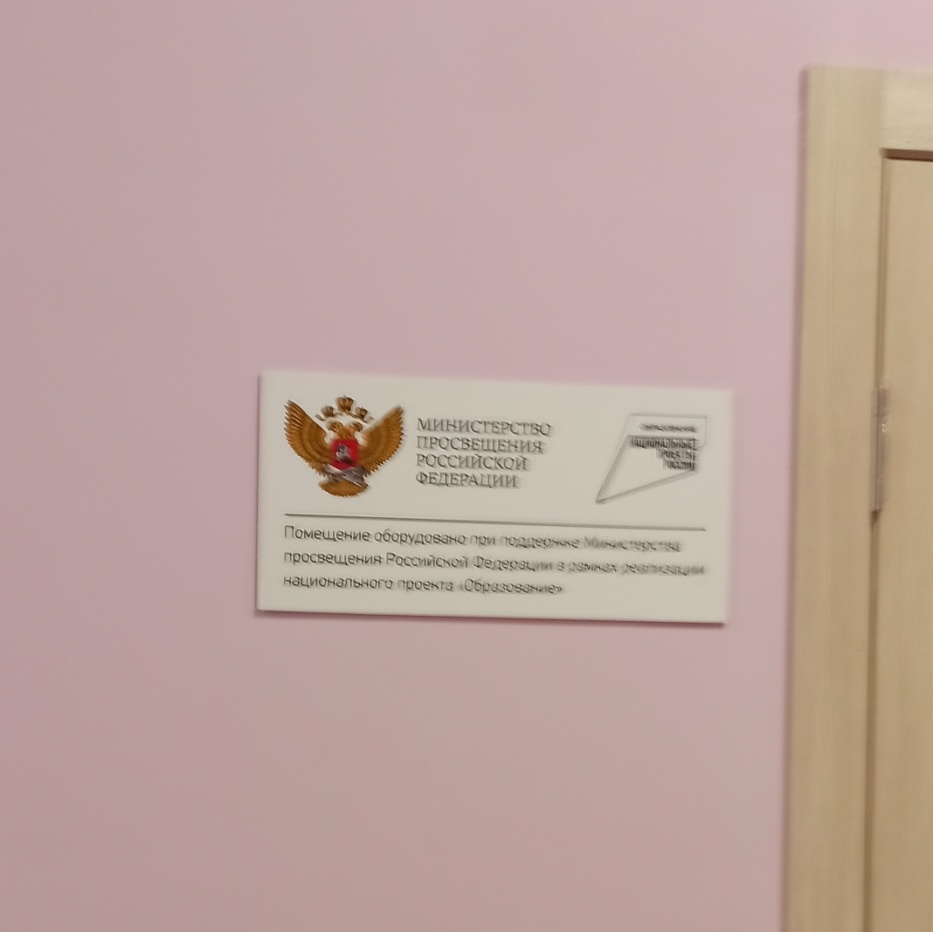